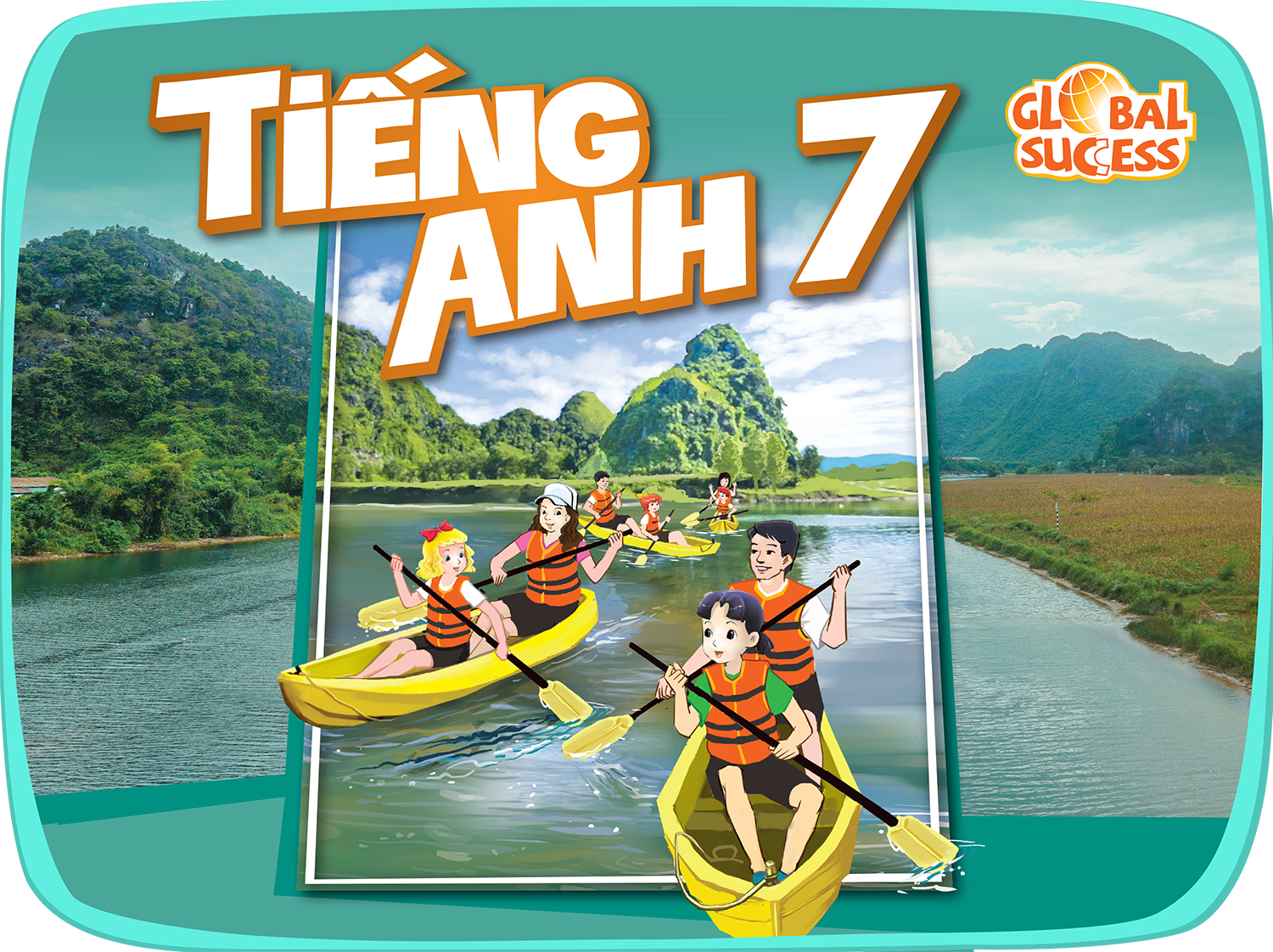 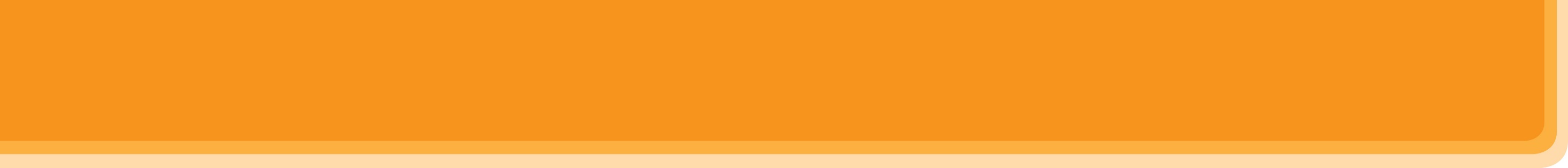 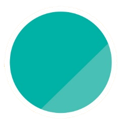 4
Review
Units10-11-12
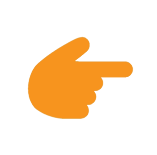 LESSON 2: SKILLS
Unit
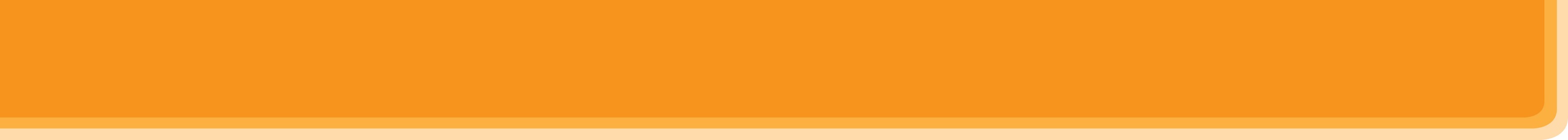 WARM-UP
ALASKA
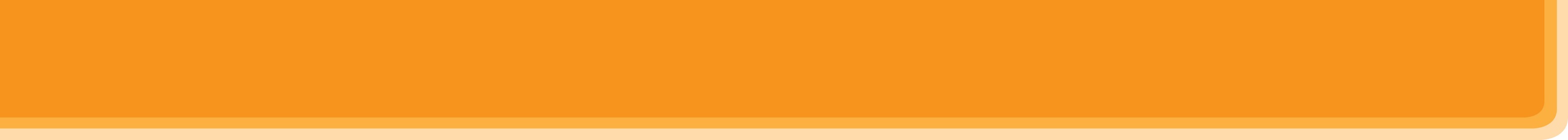 READING
Read the passage. Find a word and a phrase from the passage and write them under their correct pictures.
1a
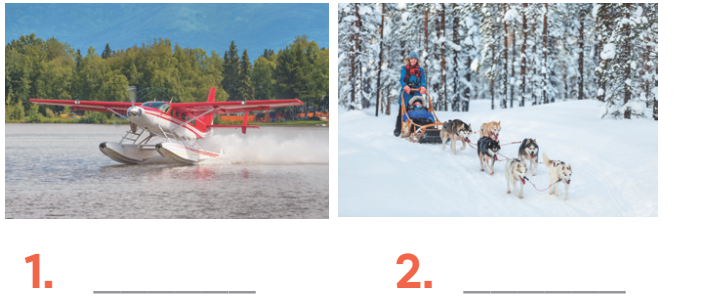 float plane
dogsled
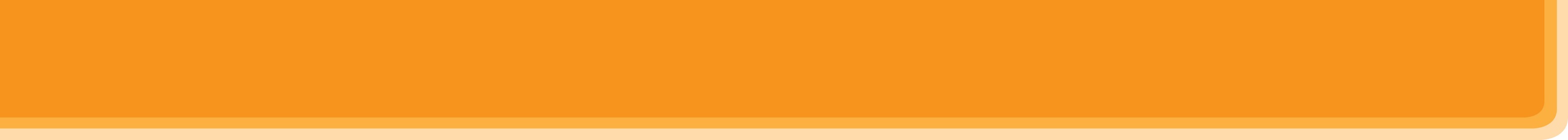 READING
1b
Choose the correct answer A, B, or C to complete each sentence.
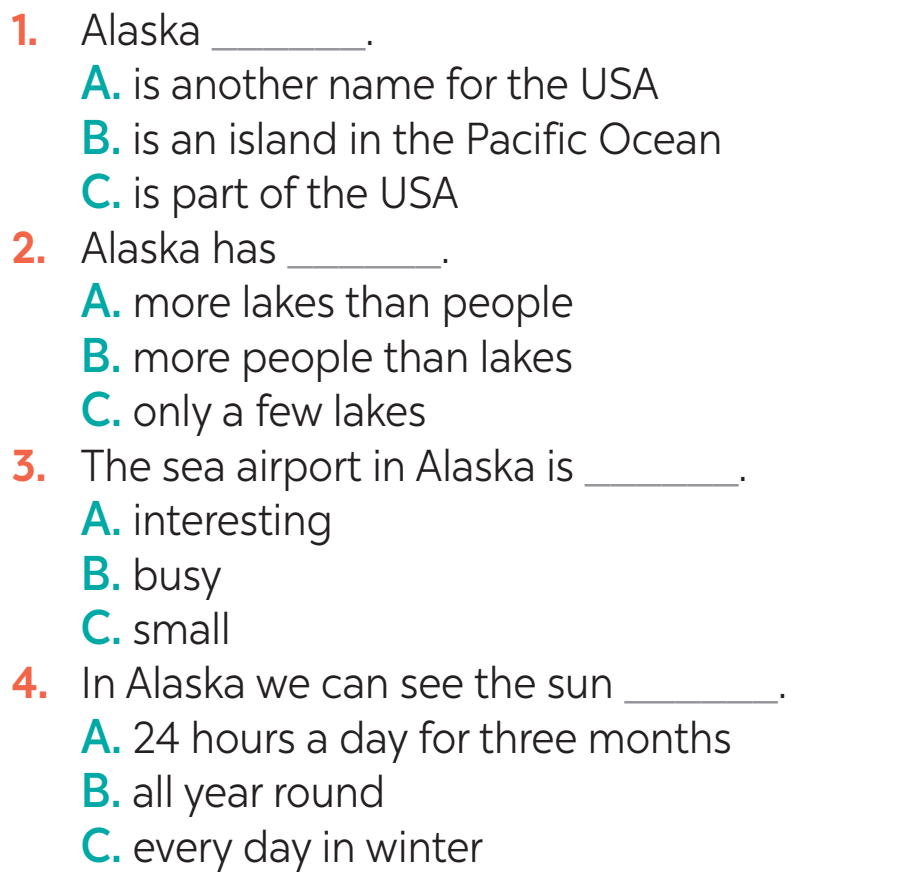 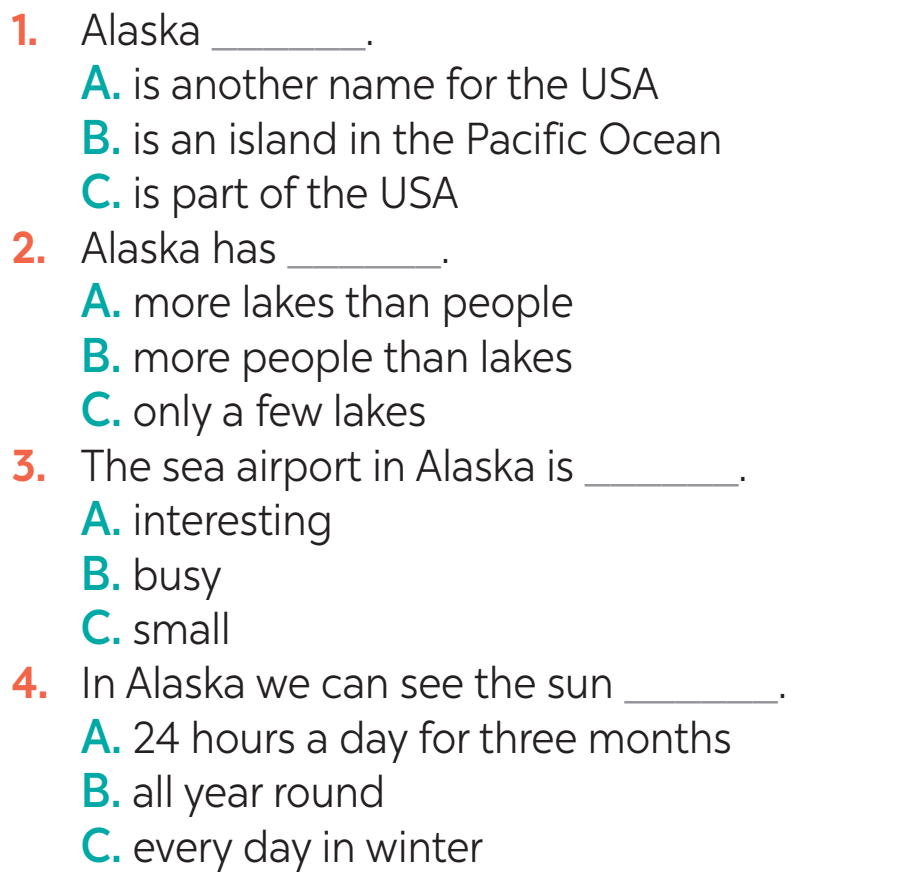 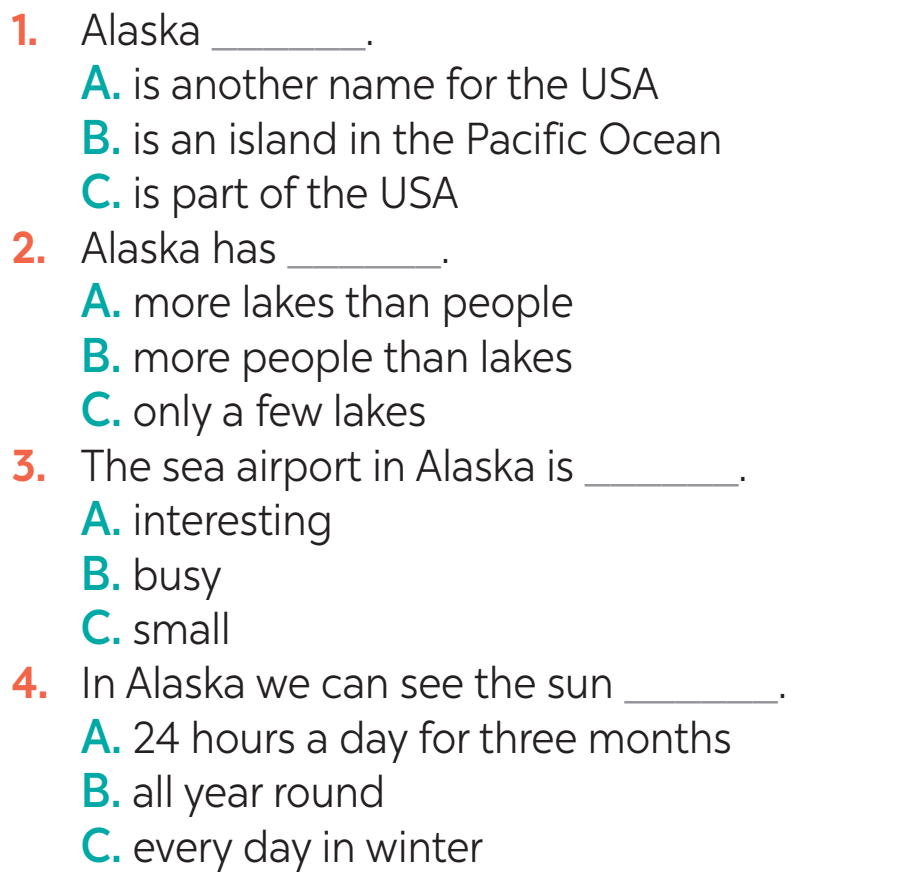 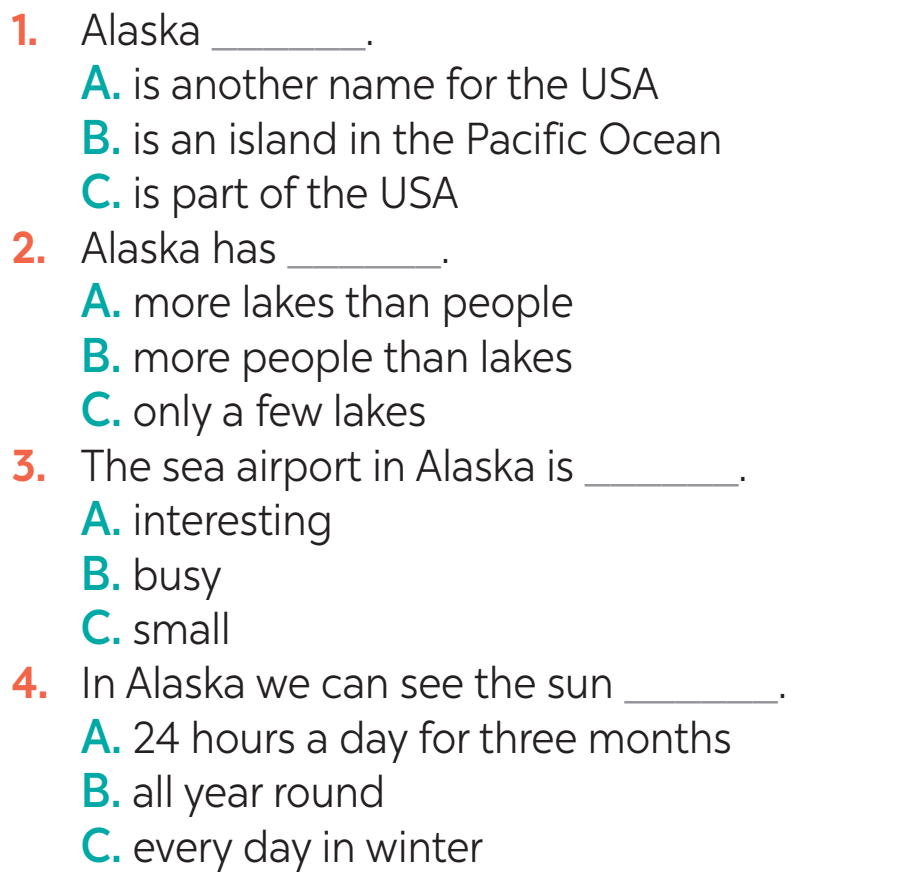 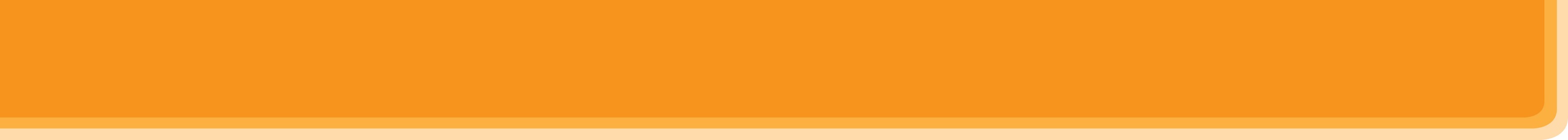 SPEAKING
2
Read the list of activities and discuss which ones are energy-saving and which ones are not. Explain your answer.
﻿1. Opening doors and windows during the day to get sunlight.
2. Spending more time indoors than outdoors.
3. Closing doors and windows tightly when the air conditioner is on.
4. Reusing bottles, paper, and clothes.
5. Taking a bus to school instead of taking a car.
6. Using plastic bags for shopping.
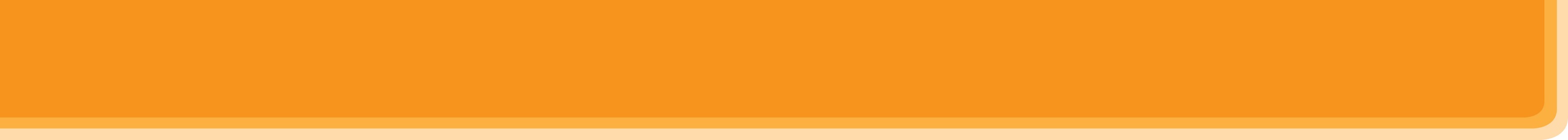 LISTENING
3
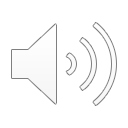 Listen and complete each sentence with ONE word.
﻿1. ﻿At the meeting they introduce the ________ bike.
2. ﻿The product aims at school children and their ________.
3. ﻿Question 1 is about special ________ in the air.
4. ﻿Question 2 is about air ________ laws.
5. ﻿Question 3 is about how the flying bike finds a place to ________.
flying
parents
lanes
traffic
land
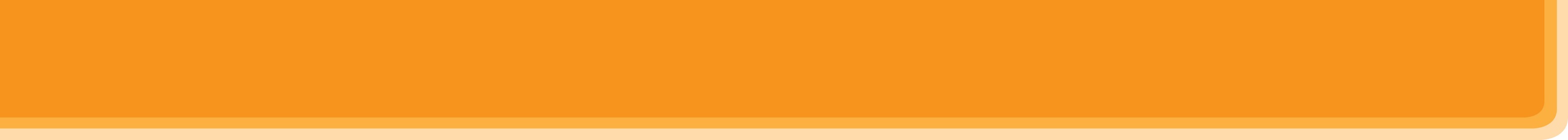 WRITING
Choose one of the future means of transport below. Write a paragraph of about 70 words about it.
4
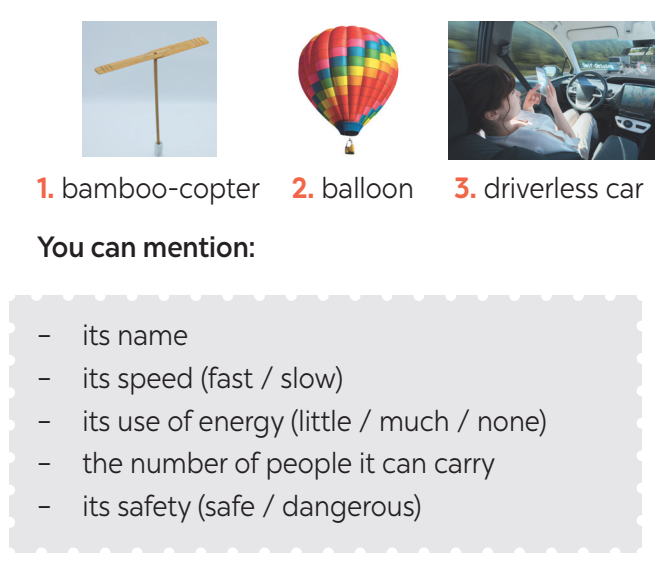 Example:
The bamboo-copter will be a popular means of transport in the future. It’s not very fast, so it’s safe to ride. It’s cheap, and it doesn’t use much energy. Most people can afford it. It’s also convenient because you can go anywhere: in a busy city, to the sea, or to the mountains. The copter is small and can carry only one person, so it doesn’t take up much space. I love it.
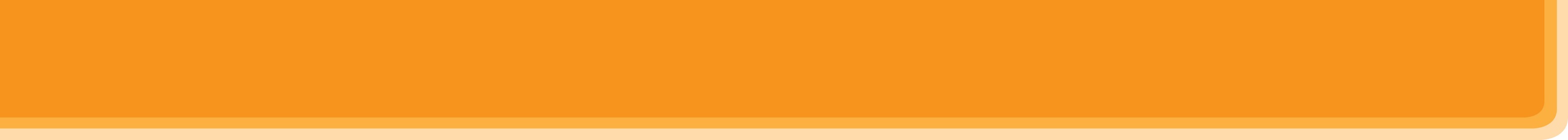 CONSOLIDATION
1
WRAP-UP
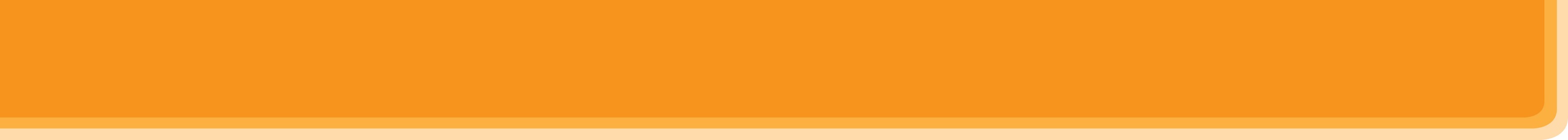 CONSOLIDATION
2
HOMEWORK
Prepare for the next lesson: The last term test.
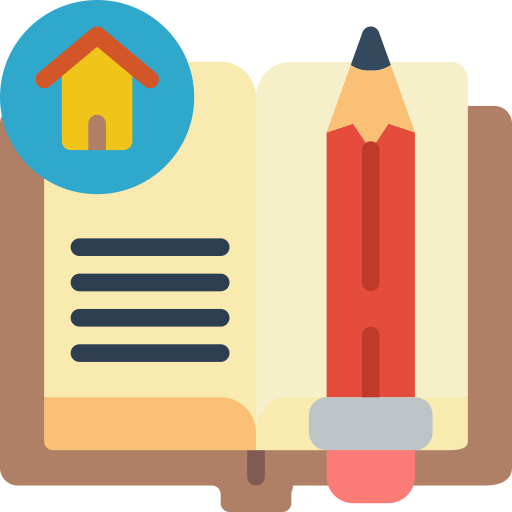 Website: sachmem.vn
Fanpage: facebook.com/sachmem.vn/